Precision oncology connectmeeting highlightsfrom asco  and wcigc 2023
Prof. Andrea Sartore-Bianchi, MDMedical Oncologist, Head of Clinical Molecular Oncology, Niguarda Cancer Center, Milano, Italy
JULY 2023
2
Developed by PRECISION ONCOLOGY COnnect
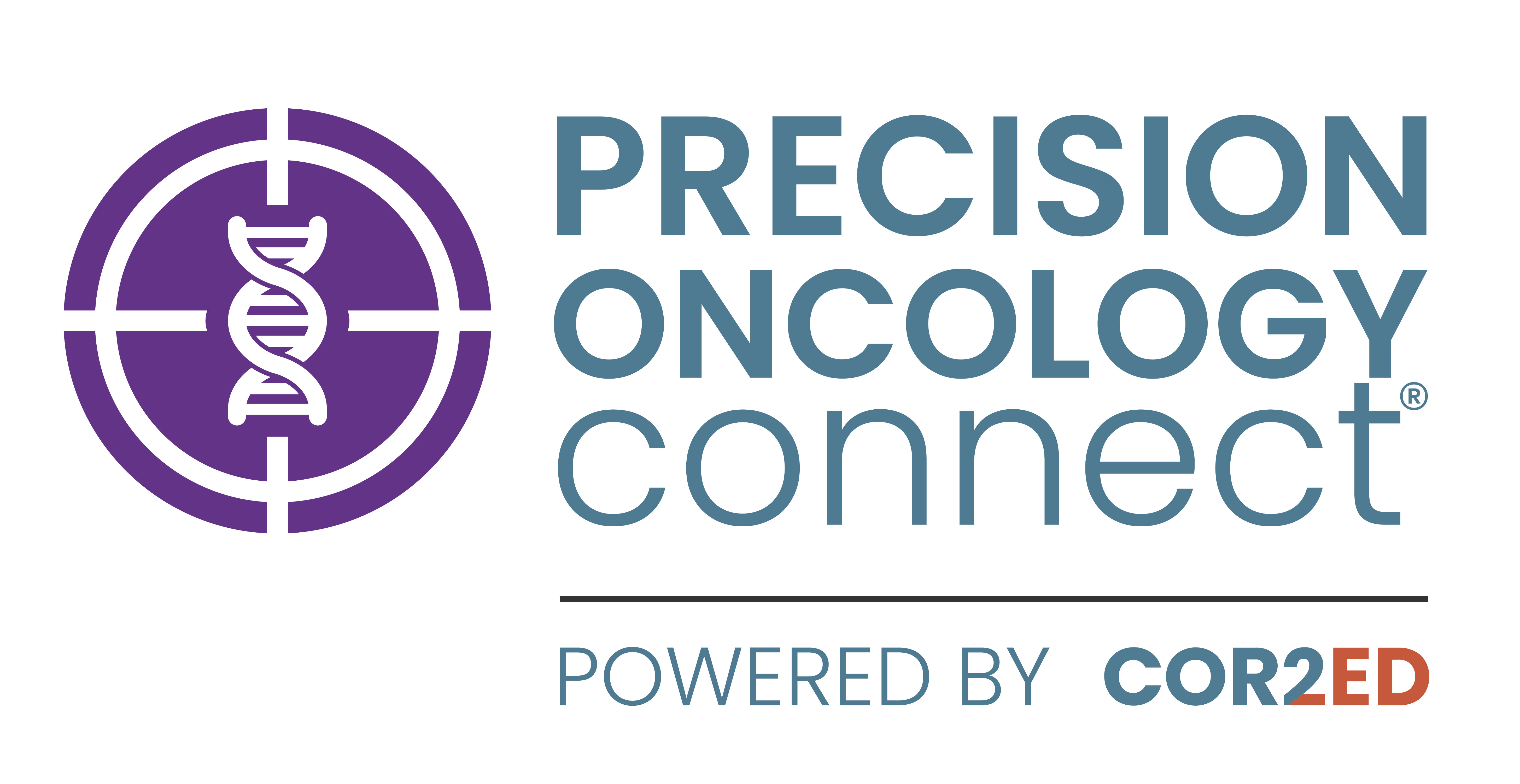 This programme is developed by PRECISION ONCOLOGY CONNECT, an international group of experts in the field of oncology.

Acknowledgement and disclosures
This PRECISION ONCOLOGY CONNECT programme is supported through an independent educational grant from Bayer. The programme is therefore independent, the content is not influenced by the supporter and is under the sole responsibility of the experts.
Please note: The views expressed within this programme are the personal opinions of the experts. They do not necessarily represent the views of the experts’ institutions, or the rest of the PRECISION ONCOLOGY CONNECT group.
Expert Disclaimers:
Dr Andrea Sartore Bianchi has received financial support/sponsorship for research support, consultation, or speaker fees from the following companies: Amgen, Bayer, Novartis, Servier, Pierre-Fabre.
3
Clinical takeaways
DESTINY-PanTumour02: Study shows T-DXd to be a potential new treatment option for patients with HER2-expressing solid tumours, with higher efficacy in IHC 3+ and efficacy also in anti-HER2 pre-treated patients
KontRASt-01: JDQ443 exhibits potent antitumour activity in NSCLC with good disease control and partial responses as well as a good tolerability profile
ADVL1823: First data in first-line treatment with larotrectinib in the NTRK+ infantile fibrosarcoma population, with data suggesting that local control (surgery) remains important to achieve long-term results
Molecular Profiling in Biliary Cancers (BTC): the study highlights the importance of conducting NGS upfront for BTC. Treatment with a matched targeted therapeutic provides benefit in terms of DCR, PFS and OS
BTC, biliary tract cancer; CR, complete response; DCR, disease control rate; HER2, human epidermal growth factor receptor 2; MTA, molecularly targetable agent; NGS, next generation sequencing; NSCLC, non-small cell lung cancer; OS, overall survival; PFS, progression-free survival; PR, partial response; T-DXd, trastuzumab deruxtecan
4
Educational objectives
Help physicians translate the latest Precision Oncology data from ASCO 2023 and WCIGC 2023 into clinical practice
5
Efficacy and safety of trastuzumab deruxtecan in patients with HER2-expressing solid tumours: DESTINY-PanTumor02 interim results
Meric-Bernstam F, et al. ASCO 2023. Abstract #LBA3000
HER2, human epidermal growth factor receptor 2
6
Destiny-pantumour02: background and study design
T-DXd is an antibody drug conjugate targeting HER2 and is approved in HER2-expressing breast and gastric cancers1 
HER2 expression is prevalent in other solid tumours. The efficacy of current treatments (Tx) in these populations, including studies with HER2-directed Tx, is modest, revealing a significant unmet medical need1 
Clinically meaningful activity of T-DXd was seen in HER2-expressing tumours in a phase 1 study (NCT02564900)1
This is the first tumour-agnostic global study of T-DXd in a broad range of HER2-expressing solid tumors1
An open-label, multicentre study (NCT04482309)1
Cervical cancer
Primary endpoint
Confirmed ORR (investigator)c
Secondary endpoints
DoRc
DCRc
PFSc
OS
Safety
Data cut-off for analysis:
Nov 16, 2022
Advanced solid tumours not eligiblefor curative therapy
2L+ patient population
HER2 expression (IHC 3+ or 2+)
Local test or central test byHercep Test if local test notfeasible (ASCO/CAP gastriccancer guidelines2)a
Prior HER2-targeting therapy allowed
ECOG/WHO PS 0-1
Endometrial cancer
Ovarian cancer
T-DXd
5.4 mg/kgq3w
Biliary tract cancer
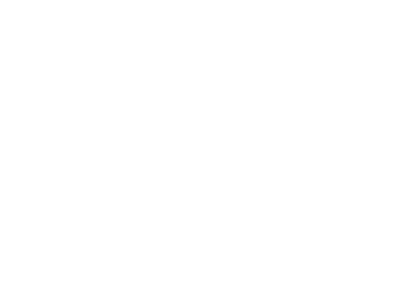 Pancreatic cancer
n≈40 percohortplanned
(Cohorts with no objectiveresponses in the first 15 patientswere to be closed)
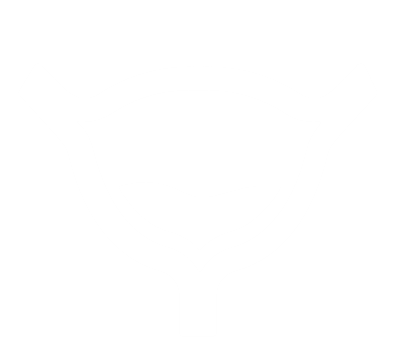 Bladder cancer
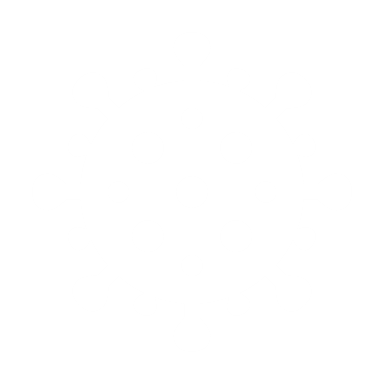 Other tumoursb
a Patients were eligible for either test. All patients were centrally confirmed. b Patients with tumours that express HER2, excluding tumours in the tumour-specific cohorts, and breast cancer, NSCLC gastric cancer and CRC; cInvestigator-assessed per Response Evaluation Criteria in Solid Tumours version 1.1
2L, second line; ASCO, American Society of Oncology; CAP, College of American Pathologists; DCR, disease control rate; DoR, duration of response; ECOG, Eastern Cooperative Oncology Group; HER2, human epidermal growth factor receptor 2; IHC, immunohistochemistry; NSCLC, non-small cell lung cancer; ORR, objective response rate; OS, overall survival; PFS, progression-free survival; PS, performance status; q3w, every 3 weeks; T-DXd, trastuzumab deruxtecan; WHO, World Health Organisation
1. Meric-Bernstam F, et al. J Clin Oncol. 2023;41 (suppl 17); abstr LBA3000) (Oral presentation); 2. Hofmann M, et al. Histopathology. 2008;52(7):797-805
7
Destiny-pantumour02: efficacy results
BTC, biliary tract cancer; CI, confidence interval; DCR, disease control rate; DoR, duration of response; NE, not evaluable; NR, not reached; ORR, objective response rate; PD, progressive disease; T-DXd, trastuzumab deruxtecan
Meric-Bernstam F, et al. J Clin Oncol. 2023;41 (suppl 17); abstr LBA3000) (Oral presentation)
8
Destiny-pantumour02: safety results
Grade ≥3 drug-related TEAEs occurred in 38.6% of pts; 8.2% discontinued Tx due to drug‑related TEAEs
ADVERSE EVENTS OF SPECIAL INTEREST
DRUG-RELATED TEAEs IN ≥10% OF PATIENTS
Nausea
Fatiguea
Neutropeniab
Anaemia
Diarrhoea
Vomiting
Decreased appetite
Thrombocytopeniac
Alopecia
Leukopeniad
Any grade
Grade ≥3
0.0
1.5
1.5
2.6
3.4
3.7
5.2
6.0
8.6
10.1
16.1
16.5
16.5
19.1
24.3
25.5
25.8
32.6
37.8
54.3
0
10
20
30
40
50
60
70
Patients experiencing possibly-related TEAE, %
Analyses were performed in patients who received ≥1 dose of T-DXd (n=267). a Left ventricular dysfunction was reported in a total of 12 (4.5%) patients, of which 8 (3.0%) were considered possibly T-DXd related. b One patient had unknown grade of ejection fraction decrease
Analyses were performed in patients who received ≥1 dose of T-DXd (n=267). a Includes preferred terms of fatigue, asthenia and malaise. b Includes preferred terms of neutrophil count decreased and neutropenia. c Includes preferred terms of platelet count decreased and thrombocytopenia. dIncludes preferred terms of WBC decreased and leukopenia
ILD, interstitial lung disease; T-DXd, trastuzumab deruxtecan; TEAEs, treatment-emergent adverse events; Tx, treatment; WBC, white blood cells
Meric-Bernstam F, et al. J Clin Oncol. 2023;41 (suppl 17); abstr LBA3000) (Oral presentation)
9
Destiny-pantumour02: summary
Interim results of the phase 2 trial DESTINY-PanTumor-02 show that T-DXd has broad activity across HER-2+ tumour types and a toxicity profile consistent with previous studies
T-DXd had the lowest activity in pancreatic cancer, and this cohort was stopped early
Responses were especially high among patients who had cervical, endometrial, and ovarian cancers
Clinical Perspective
The study shows T-DXd to be a potential new treatment option for patients with HER2-expressing solid tumours
High response rate achieved in almost all histologies, with better activity in IHC 3+
It is possible to achieve response and clinical benefit with T-DXd treatment also in patients previously treated with anti-HER2 targeted treatment
HER2, human epidermal growth factor receptor 2; T-DXd, trastuzumab deruxtecan
Meric-Bernstam F, et al. J Clin Oncol. 2023;41 (suppl 17); abstr LBA3000) (Oral presentation); https://dailynews.ascopubs.org/do/destiny-pantumor-02-trastuzumab-deruxtecan-has-activity-against-range-her2-expressing#:~:text=in%20the%20study.-,T%2DDXd%20had%20the%20lowest%20activity%20in%20pancreatic%20cancer%2C%20and,Meric%2DBernstam%20said
10
KontRASt-01 update: Safety and efficacy of JDQ443 in KRAS G12C-mutated solid tumours including NSCLC
Cassier PA, et al. ASCO 2023. Abstract #9007
KRAS, Kirsten rat sarcoma viral oncogene homolog; NSCLC, non-small cell lung cancer
11
KontRASt-01: background study design
JDQ443 is a selective, covalent, orally bioavailable KRASG12C inhibitor that irreversibly traps KRASG12C in the inactive, GDP-bound state
KontRASt-01 (NCT04699188) is a Phase 1b/2, open-label, multicentre, dose-escalation, and dose-expansion trial of JDQ443 as a monotherapy or in combination with TNO155 (SHP2 inhibitor) and/or tislelizumab (anti–PD-1 monoclonal antibody)






Key objectives for dose escalation phase: safety/tolerability; MTD/RD, anti-tumour activity, PD
Key objectives for dose expansion phase: JDQ443 anti-tumour activity (monotherapy), safety/tolerability, PK
Eligibility
Patients with advanced, KRAS G12C-mutated solid tumours who have received SoC therapy or who are intolerant of or ineligible for approved therapies;
ECOG PS 0-1;
no prior treatment with a KRASG12C inhibitor
Data presented are from a cut-off date of Feb 1, 2023.
a Patients in the FE cohort received treatment on an empty stomach at least 1 hour before and 2 hours after a meal from Day 1 to Day 7. Following a washout period with no treatment on Day 8, patients commenced standard treatment cycles at the same dose and schedule, receiving JDQ443 with food. For dose escalation and dose expansion, JDQ443 was dosed with food at all time points.
BID, twice daily; CRC, colorectal cancer; ECOG, Eastern Cooperative Oncology Group; GDP, guanosine diphosphate; KRAS, Kirsten rat sarcoma viral oncogene homolog; MTD, maximum tolerated dose; NSCLC, non-small cell lung cancer; PD, pharmacodynamics; PD-1, programmed cell death protein 1; PK, pharmacokinetics; PS, performance status; QD, once daily; RD, recommended dose; SHP2, Src homology-2 domain-containing protein tyrosine phosphatase-2; SoC, standard of care 
Cassier PA, et al. J Clin Oncol. 2023;41 (suppl 16) abstr 9007) (Oral presentation)
12
KontRASt-01: baseline characteristics
DEMOGRAPHICS AND BASELINE CHARACTERISTICS
BID, twice daily; BOR, best overall response; CNS, central nervous system; CRC, colorectal cancer; DCR, disease control rate; ECOG, Eastern Cooperative Oncology Group; FE, food effect; ICI, immune checkpoint inhibitor; NSCLC, non-small cell lung cancer; ORR, objective response rate; PD, progressive disease; PR, partial response; PS, performance status; QD, once daily; SD, stable disease
Cassier PA, et al. J Clin Oncol. 2023;41 (suppl 16) abstr 9007) (Oral presentation)
13
KontRASt-01: safety results
TREATMENT-RELATED ADVERSE EVENTS (≥10% OF ALL PATIENTS)
TRAEs were low-frequency, low-grade events
There were no Grade 4 or 5 TRAEs
No nausea/vomiting/diarrhoea higher than Grade 2
AE, adverse event; ALT, alanine aminotransferase; AST, aspartate aminotransferase; BID, twice daily; CTCAE, common terminology criteria for adverse events; FE, food effect; QD, once daily; SAE, serious adverse event; TRAE, treatment-related adverse event
Cassier PA, et al. J Clin Oncol. 2023;41 (suppl 16) abstr 9007) (Oral presentation)
14
KontRASt-01: efficacy results
NSCLC: BEST OVERALL RESPONSE
Efficacy dataset: patients with NSCLC (N=27) from dose escalation and FE cohorts
Data presented with a cut-off date of Feb 1, 2023. Among patients with NSCLC, 89.8% (44/49) had a history of prior ICI therapy 
BID, twice daily; CNS, central nervous system; CRC, colorectal cancer; DCR, disease control rate; ECOG, Eastern Cooperative Oncology Group; FE, food effect; ICI, immune checkpoint inhibitor; NSCLC, non-small cell lung cancer; ORR, objective response rate; PD, progressive disease; PR, partial response; PS, performance status; SD, stable disease
Cassier PA, et al. J Clin Oncol. 2023;41 (suppl 16) abstr 9007) (Oral presentation)
15
KontRASt-01: summary
JDQ443 exhibits antitumour activity in NSCLC
JDQ443 demonstrates an acceptable safety and tolerability profile at 200 mg BID, with clinical activity in patients with NSCLC 
Enrolment is ongoing to the JDQ443 monotherapy dose expansion and the JDQ443 + TNO155 and JDQ443 + tislelizumab combination arms
Clinical Perspective
JDQ443 exhibits anti-tumour activity in NSCLC with good disease control and partial responses
Interesting to see further development of this compound due to its potent activity and good tolerability profile, particularly with respect to combination studies with anti-PD1 and other inhibitors of the KRAS axis
BID, twice daily; KRAS, Kirsten rat sarcoma virus; NSCLC, non-small cell lung cancer; PD1, programmed death-1
Cassier PA, et al. J Clin Oncol. 2023;41 (suppl 16) abstr 9007) (Oral presentation)
16
Phase 2 study of larotrectinib in children with newly diagnosed infantile fibrosarcoma: Children’s Oncology Group ADVL1823 cohort A
Laetsch TW, et al. ASCO 2023. Abstract #10008
17
ADVL1823: background and study design
NTRK1/2/3 gene fusions (TRK fusions) occur in a range of paediatric cancers and are the canonical molecular alterations in IFS
Larotrectinib is a highly selective TRK inhibitor that is FDA-approved for TRK fusion solid tumours in patients with no satisfactory alternative treatments or whose cancer has progressed following initial treatment 
ADVL1823 (NCT03834961) evaluated larotrectinib in children with newly diagnosed TRK fusion positive solid tumours in two histology-based cohorts 
Cohort A enrolled patients with IFS and is the focus of this analysis
Cohort A: IFS 
Simon 2 stage design
Up to 21 patients
Test: ORR ≥85% vs ≤60%
Inclusion: 
Age ≤30 years
Newly diagnosed NTRK fusion solid tumour
Unresectable measurable disease
No prior therapy, except surgery
Adequate performance status and organ function
Objectives: 
Primary: Centrally confirmed ORR by RECIST v1.1 in children with IFS treated with neoadjuvant larotrectinib prior to local control

Secondary: Toxicity, EFS, OS
Cohort B: Other solid tumour 
Will be presented separately
Data-cut Dec 31, 2022. Central review of imaging submitted before this date is included, despite review occurring after the data cut. One DLT occurring before the data cut but reported afterwards is included.
EFS, event-free survival; FDA, Food and Drug Administration; IFS, infantile fibrosarcoma; NTRK, neurotrophic tyrosine receptor kinase; ORR, objective response rate; OS, overall survival; RECIST, Response Evaluation Criteria in Solid Tumours; TRK, tropomyosin receptor kinase
Laetsch TW, et al. J Clin Oncol. 2023;41 (suppl 16) abstr 10008) (Oral presentation)
18
ADVL1823: efficacy results
94% overall response rate within the first six cycles of treatment
70% of non-surgical patients reported CR
All surgical patients remain progression-free
>>>
>>>
Non-surgical
>>>
>>>
Best change in tumour size (%)within 6 cycles by central review
-20
>>>
On therapy
On therapy, PR
On therapy, CR
Follow-up off therapy
>>>
0
-20
>>>
Surgical
>>>
-40
Surgery
Progressive disease
Ongoing
>>>
*
>>>
-60
>>>
-80
1
2
3
4
5
6
7
8
9
10
11
12
13
14
15
16
17
18
19
20
21
22
23
24
25
26
27
28
29
30
Cycles/months follow-up
-100
#
#
#
#
Each bar represents a single patient
* Patient with 47% tumour reduction after cycle 2 by central review (79% by investigator), but no confirmatory scan obtained within six cycles; # Partial responder (complete response was not confirmed within six cycles). Each bar represents a single patient
CR, complete response; PR, partial response
Laetsch TW, et al. J Clin Oncol. 2023;41 (suppl 16) abstr 10008) (Oral presentation)
19
ADVL1823: safety results
7 of 18 (39%) patients had treatment-related CTCAE grade 3+ AEsa
4 of 18 (22%) patients had DLTs; all resumed therapy after dose reduction
No surgical morbidity reported
a One patient had both Grade 3 neutrophil count decrease and Grade 3 weight loss
AE, adverse event; AST, aspartate aminotransferase; CTCAE, common terminology criteria for adverse events; DLT, dose-limiting toxicity
Laetsch TW, et al. J Clin Oncol. 2023;41 (suppl 16) abstr 10008) (Oral presentation)
20
ADVL1823: summary
Larotrectinib is highly active and well tolerated in newly diagnosed patients with IFS 
Larotrectinib facilitates non-morbid surgery in patients with initially unresectable IFS
Local control remains important after larotrectinib therapy
Ongoing follow-up will evaluate durability of response after treatment discontinuation at protocol specified response-adapted timepoints with or without surgical resection of tumour
Late effects continue to be evaluated, including neurocognitive assessments
Clinical Perspective
Almost all patients treated with larotrectinib achieved a partial or complete response
Local control (surgery) is important to achieve long-term results even in the case of PR or CR
In the case of progression, restarting the same treatment can be beneficial
Trial provides confirmation of the value of agnostic TRK fusion targets
COG, childrens oncology group; CR, complete response; IFS, infantile fibrosarcoma; PR, partial response
Laetsch TW, et al. J Clin Oncol. 2023;41 (suppl 16) abstr 10008) (Oral presentation)
21
Impact of molecular profiling on survival in patients with advanced biliary tract cancers
Antoun L, et al. WCIGC 2023. Abstract #SO-4
22
Background and study design
Biliary tract cancers (BTC) are a group of rare cancers (intrahepatic cholangiocarcinoma [ICC], extrahepatic cholangiocarcinoma, and gallbladder carcinoma) that are epidemiologically, aetiologically, clinically, and pathologically heterogeneous 
Due to late diagnosis, their prognosis remains poor, and therapeutic options are limited 
BTCs harbour distinct molecular patterns with respect to the primary tumour location, e.g., especially ICC
The aim was to determine whether agents targeting molecular alterations was associated with longer overall survival compared to conventional treatments in advanced BTC
Pts with targetable alterations and access to MTA (group 1)
Retrospective study of pts with advanced BTC who had molecular profiling
Jan 2015 – Dec 2021
Primary endpoint:
Overall survival

Other endpoints
Growth modulation index
Pts categorised into 3 groups
Pts with targetable alterations without access to MTA (group 2)
Based on ESCAT scale of ESMO
Patients without actionable mutations
GMI was calculated as a ratio of TTP under MTA to the TTP of the prior line of treatment; GMI ≥1.33 indicates clinically relevant benefit in group 1 vs group 2 and 3 pooled
ESCAT, ESMO scale of clinical actionability for molecular targets; ESMO, European Society of Medical Oncology; GMI, growth modulation index; pts, patients; TTP, time to progression
Anton L, et al. WCIGC 2023. Abstract #SO-4 (Oral presentation)
23
results
MOLECULAR PROFILE
PATIENT CHARACTERISTICS
EFFICACY RESULTS
1L/2L/3L, first/second/third line; CI, confidence interval; ECC, extrahepatic cholangiocarcinoma; ERBB2, Erb-B2 receptor tyrosine kinase 2; ESCAT, ESMO scale of clinical actionability for molecular targets; FGFR2, fibroblast growth factor receptor 2; GBC, gallbladder carcinoma; GMI, growth modulation index; HR, hazard ratio; IDH1, isocitrate dehydrogenase-1; ICC, intrahepatic cholangiocarcinoma; MTA, molecularly targeted agent; NR, not reported; OS, overall survival; TA, targetable alteration; Tx, treatment
Antoun L, et al. WCIGC 2023. Abstract #SO-4 (Oral presentation)
24
summary
Identifying and categorising TAs as per ESCAT classification and administering MTAs accordingly is associated with a longer OS in patients with advanced BTC
Clinical Perspective
Molecular profiling by NGS to identify an actionable target(s) and treatment with a MTA provides benefit in terms of DCR, PFS and OS
The study highlights the importance of conducting NGS upfront for BTC
BTC, biliary tract cancer; ESCAT, ESMO scale of clinical actionability for molecular targets; MTA, molecularly targetable agent; OS, overall survival; TA, targetable alteration
Anton L, et al. WCIGC 2023. Abstract #SO-4 (Oral presentation)
25